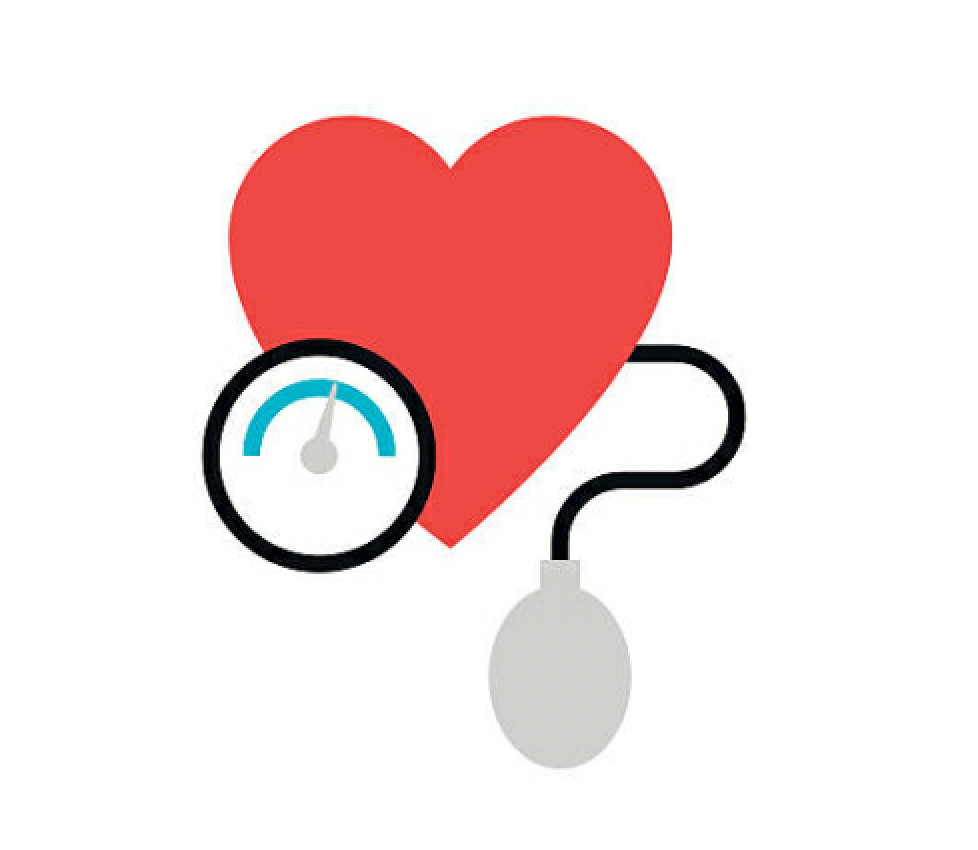 Controlling Hypertension
Sarah Corley

LSU New Orleans School of Medicine
[Speaker Notes: Looking at data from 2022, specifically with members 18–85 years of age who had a diagnosis of HTN and adequate control/controlled (<140/90 mm Hg) during the measurement year

18-65]
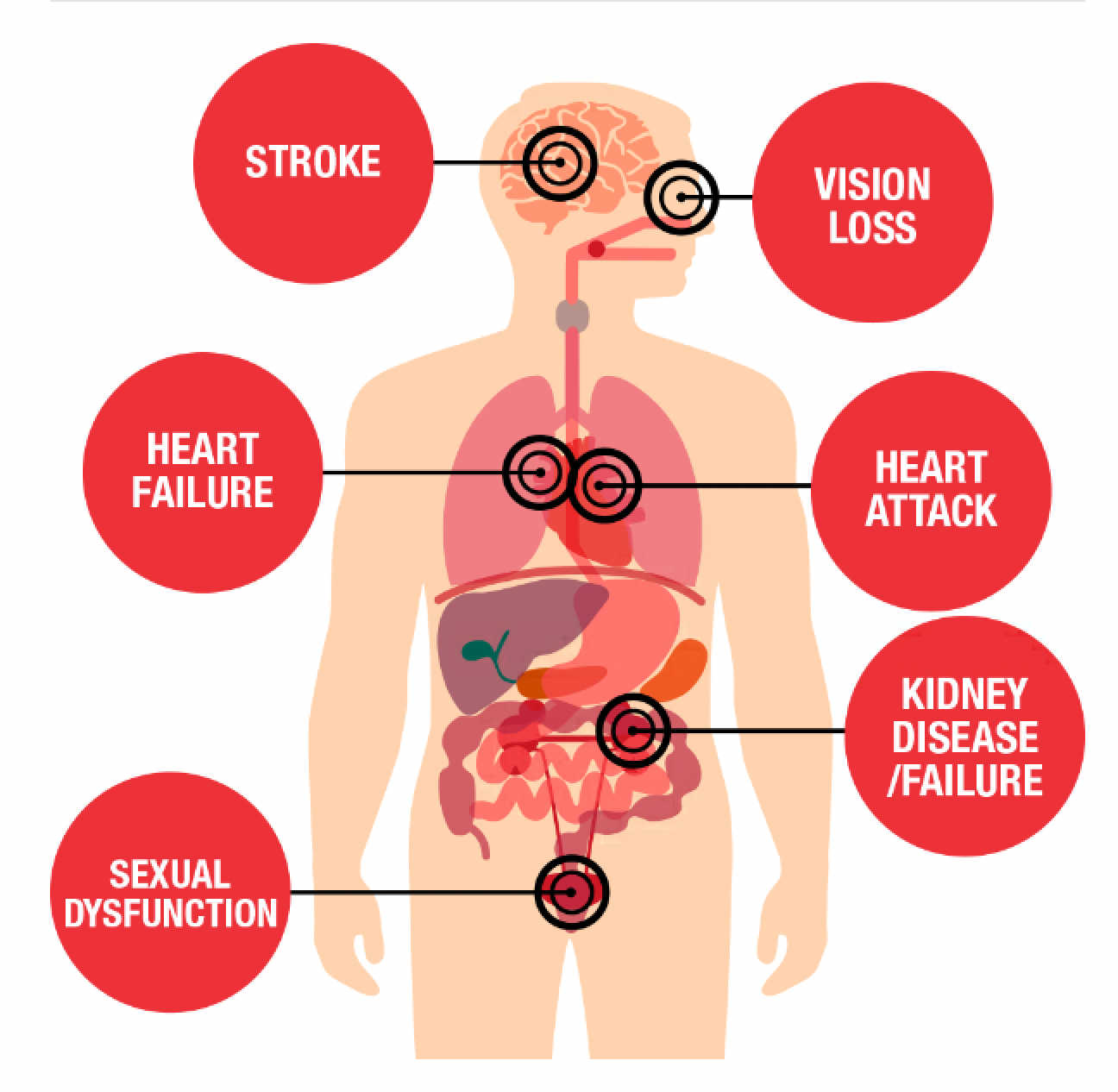 Hypertension significance
Many increased long-term risks
Stage 1: ≥ 130/80
Stage 2: ≥ 140/90
Controlled/resolved means <140/90 within one year
HTN in LA: ~40% (32% U.S.)
Associations with various factors
Associations with Primary Hypertension
Association with Obesity and Diabetes
[Speaker Notes: Total: 
Obesity associated = 587. 184 controlled (168 without recorded BP). 403 Not controlled with 392 of those not having any recorded BP. 
Diabetes associated: 2586. controlled 936 (855 not recorded). Not controlled 1650 with 1614 not having recorded. 

Diabetes
controlled = 2.824. Not controlled average = 2.928.
Total: 2.89046
If recorded, avg is 3.289

Obesity
controlled = 3.377. Not controlled average = 2.818
Total: 2.994
If recorded, avg is 2.863]
Association with Age
18 to 24
93 controlled, 273 not controlled
% Controlled: 25.4%
Number of visits 2.8
25 to 34
361 controlled, 1158 not controlled
% Controlled: 23.8%
Number of visits: 3.0
35 to 44
965 controlled, 2495 not controlled
% Controlled: 27.9%
Number of visits 3.1
45 to 54
1460 controlled, 3086 not controlled
% Controlled: 32.1%
Number of visits 3.2
55 to 64
1892 controlled, 3580 not controlled
% Controlled: 34.6%
Number of visits: 3.3
Association with Gender
Male: 
Total number 5690
Controlled 1665, not controlled 4025
Controlled %: 29.3%
Average number of visits 3.2
Female:
Total number 9673
Controlled 3106, not controlled 6567 
Controlled %: 32.1%
Average number of visits 3.2
[Speaker Notes: Gender: 
M: controlled 1665, not controlled 4025. 264 recorded last BP
Average number of visits 3.195
Total number 5690
F: controlled 3106, not controlled 6567. 450 recorded last BP
Average number of visits 3.156
Total number 9673]
Association with Race
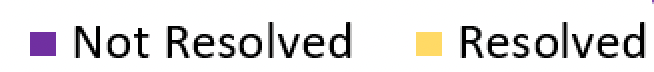 Provider Type
Association with Provider Type
MD or DO
Not controlled: 5871, controlled: 2717. 
% controlled: 31.6%
Average number of visits: 3.2

NP or PA
Not controlled: 4680, controlled: 2026
% controlled: 30.2%
Average number of visits: 3.0
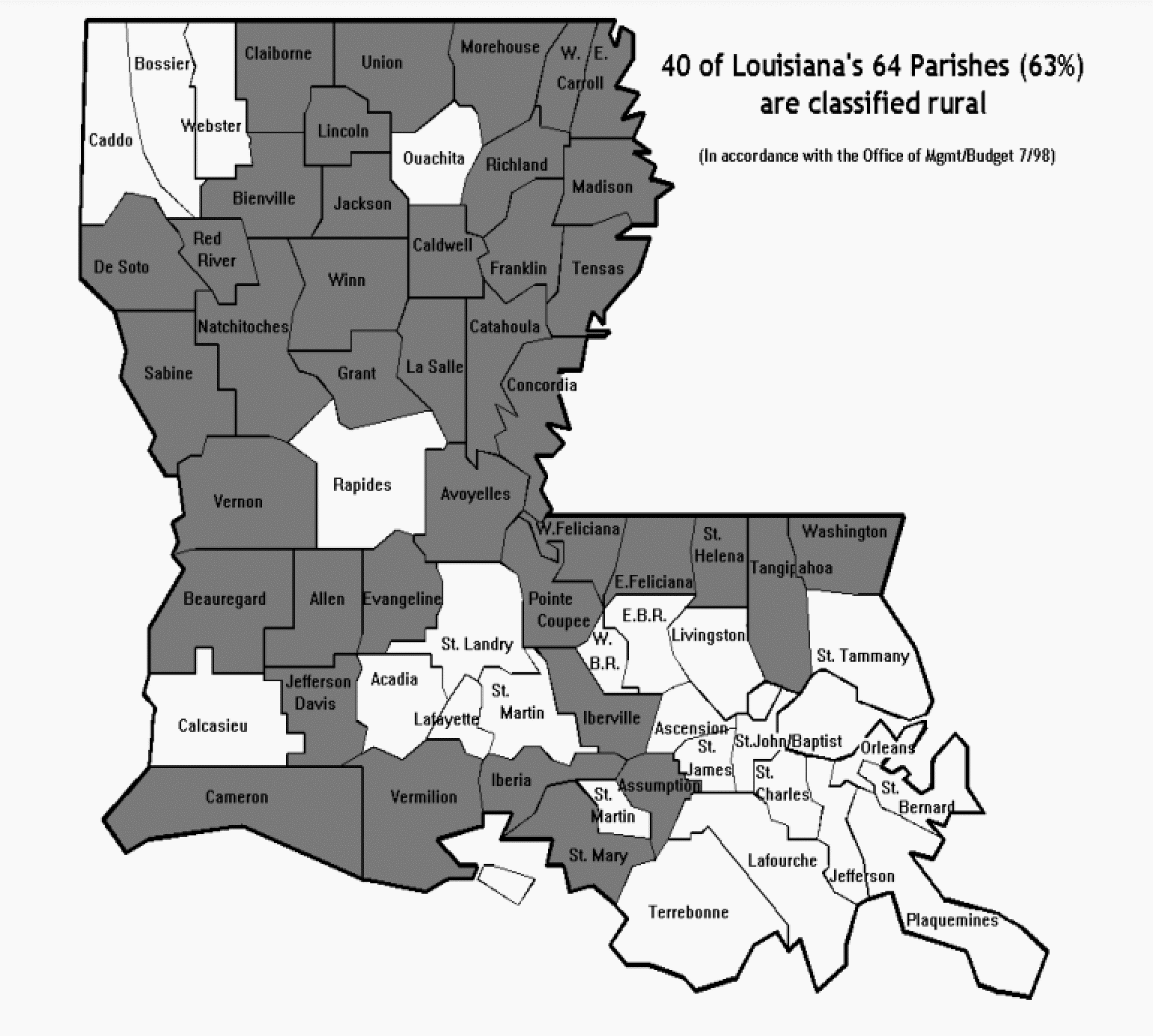 Urban
VSRural
Total: 4513
Total: 10790
1127
3628
3386
7162
Urban Parishes
% controlled = 18.8%
% controlled = 12.3%
[Speaker Notes: East baton rouge; 1044, 241]
Rural Parishes
Urban Parishes
Total average number of visits with primary diagnosis of HTN = 3.117
Rural Parishes
Total average number of visits with primary diagnosis of HTN = 3.179
Rural Parishes, Outliers Removed
Total average number of visits with primary diagnosis of HTN with outliers removed = 2.987
Summary & Recommendations
[Speaker Notes: Make Every Calorie Count
Current
Make Every Calorie Count weight
management program with 2 visits
yearly with registered dietitian plus
gym membership or at-home fitness
kit, for members who qualify, Lowered BMI requirement (30 to 28) and begin allowing members with HTN and Diabetes as primary diagnosis entry (in the past only members with primary obesity dx allowed) 
 
322 completed the program in 2022 reported on Diabetes and Obesity Report submitted to LDH, % completion UTD (Finalized) decision to address HE in MECC participation for AA population in 2023 goal) 
 

Pts with HTN and T2Diabetes have a slightly increased chance of having uncontrolled HTN 
Targeted educational pamphlets for diets/exercise to assist with both HTN and diabetes
Younger age groups tend to have lower % controlled HTN and less average office visits
Social media campaign to emphasize the long term health outcomes associated with uncontrolled HTN
Asian Americans, though a small subset, have substantially better control rates when compared to other races
Investigate what factors could contribute to this group’s success 
Pts in rural parishes have significantly decreased likelihood of having controlled BP
Investigate if medication availability is a factor
Targeted educational material for lifestyle interventions]
References
Health threats from high blood pressure. American Heart Association. https://www.heart.org/en/health-topics/high-blood-pressure/health-threats-from-high-blood-pressure. Accessed Nov. 12, 2023.
Hypertension. Louisiana Department of Health. https://ldh.la.gov/page/hypertension. Accessed Nov. 12, 2023.